Life’s Essential 8: Healthy Sleep With Narcolepsy
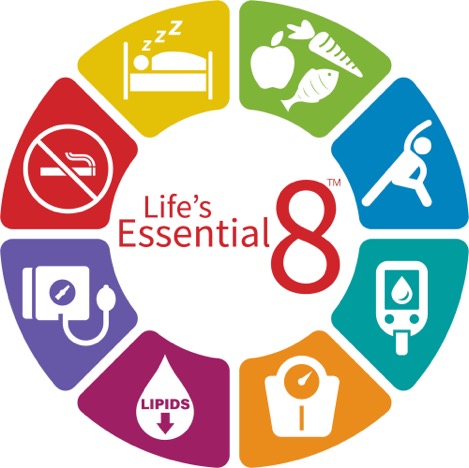 Lee Surkin, MD, FACC, FCCP, FASNC, FAASM
Founder, American Academy of Cardiovascular Sleep Medicine
President, Empire Sleep Medicine
Chief Medical Officer, VirtuOx Inc.
Chief Medical Officer, Nexus Dental Systems
Greenville, NC
© 2022 American Heart Association, Inc
Resource Information
About This Resource
These slides are one component of a continuing education program available online at MedEd On The Go titled Narcolepsy: The Life Essential 8 Connection

Program Learning Objectives:
Improve the accuracy and timing when diagnosing patients suffering from narcolepsy
Educate HCPs on how narcolepsy increases cardiovascular risk
Address how treatment of narcolepsy can improve sleep, which is a pillar of the AHA Life Essential 8, albeit with the caveat of a potentially high salt load


MedEd On The Go®
www.mededonthego.com
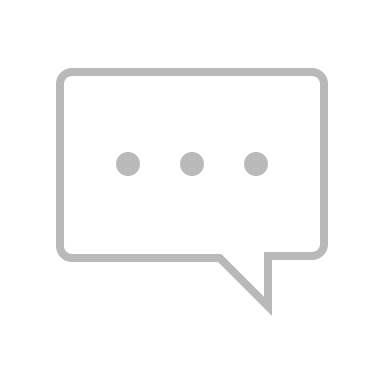 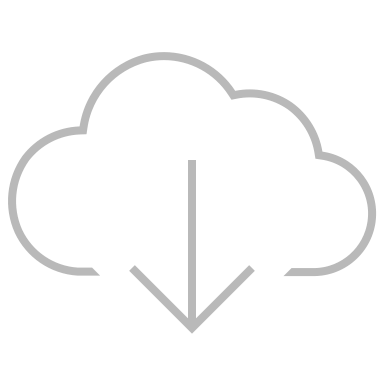 This content or portions thereof may not be published, posted online or used in presentations without permission.
This content can be saved for personal use (non-commercial use only) with credit given to the resource authors.
To contact us regarding inaccuracies, omissions or permissions please email us at support@MedEdOTG.com
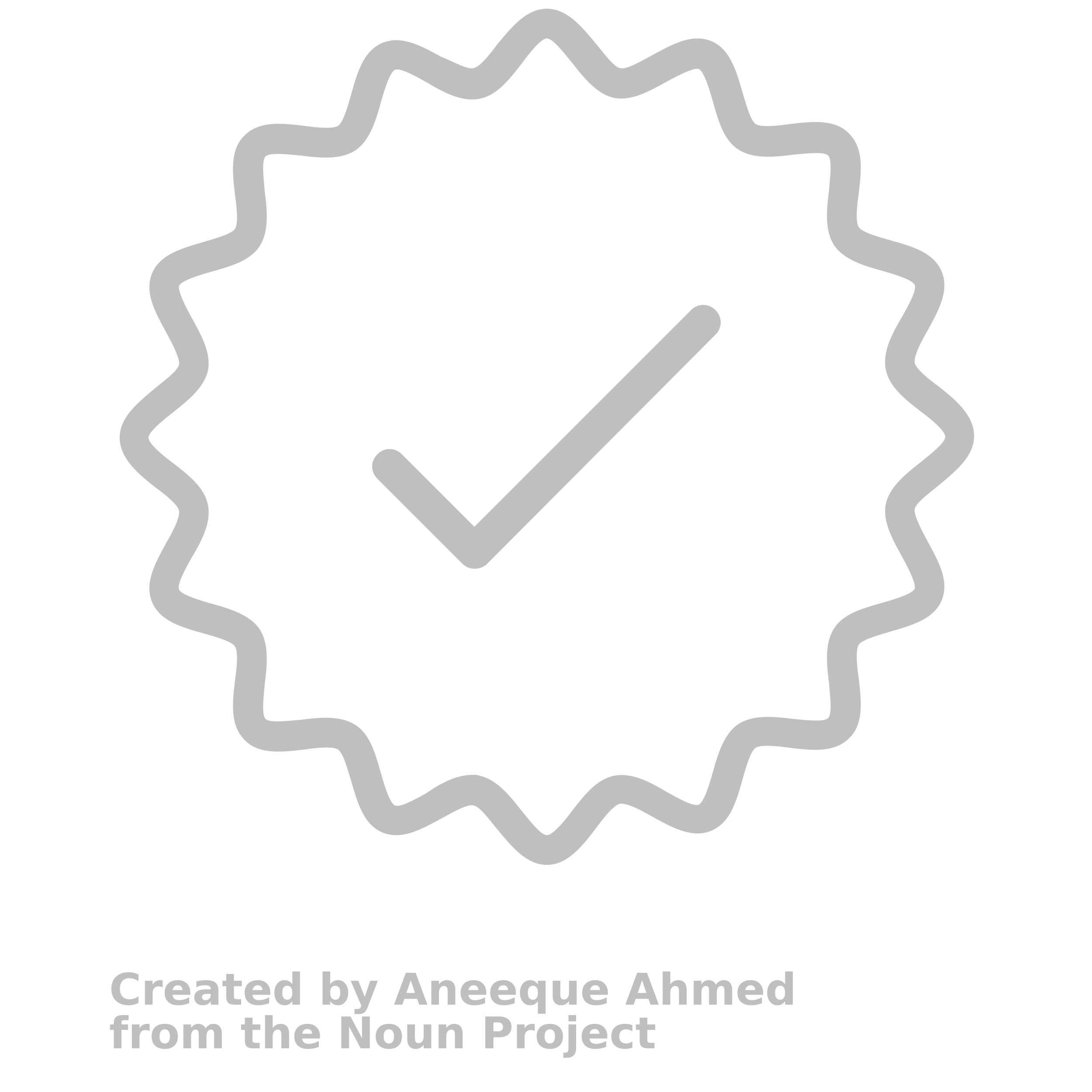 Disclaimer
The views and opinions expressed in this educational activity are those of the faculty and do not necessarily represent the views of Total CME, LLC, the CME providers, or the companies providing educational grants. This presentation is not intended to define an exclusive course of patient management; the participant should use their clinical judgment, knowledge, experience, and diagnostic skills in applying or adopting for professional use any of the information provided herein. Any procedures, medications, or other courses of diagnosis or treatment discussed or suggested in this activity should not be used by clinicians without evaluation of their patient's conditions and possible contraindications or dangers in use, review of any applicable manufacturer’s product information, and comparison with recommendations of other authorities. Links to other sites may be provided as additional sources of information.
Life’s Essential 8
Healthy Sleep
Healthy Diet
Healthy Weight
Healthy levels of Blood Lipids, Blood Pressure, Blood Glucose
Physical Activity
Avoidance of Nicotine
© 2022 American Heart Association, Inc
Life’s Essential 8
Prevalence of ideal cardiovascular health (CVH) is very low in USA even in individuals as young as 12 years of age
Ideal diet is negligible in all age groups
Persistent differences in CVH considering race and ethnicity-worse at younger ages
Original 7 metrics associated with health risk
Improving original 7 associated with reduced risk of cardiovascular disease (CVD)
Improved CVH associated with reduced risk of cancer, dementia, ESRD, and COPD
Life’s Essential 8---Sleep Health as a New Component of CVH
Sleep health is a multidimensional construct with overlapping components-duration, timing, regularity, efficiency, satisfaction and impact on alertness during waking hours
Significant research focused on sleep duration
Life’s Essential 8---Sleep Health as a New Component of CVH
Sleep Duration
Sleep Quality
Repeated population studies have shown insufficient or excess sleep are associated with increased CV risk (typically <6 hours and >9 hours)
Insufficient sleep duration clearly shown to increase cardiovascular disease, major adverse cerebrovascular and cardiovascular events (MACCEs), and mortality1
Poor sleep quality is associated with increased risk of coronary artery disease2
Disrupted Nighttime Sleep (DNS) increases mortality risk from cardiovascular disease3
Javaheri S, Barbe F, Campos-Rodriguez F, et al. J Am Coll Cardiol. 2017 Feb 21;69(7):841-858.
Lao XQ, Liu X, Deng HB, et al. J Clin Sleep Med. 2018 Jan 15;14(1):109-117. 
Shahrbabaki SS, Linz D, Hartmann S, et al. Eur Heart J. 2021 Jun 1;42(21):2088-2099.
Healthy Sleep and the Narcolepsy Connection
Preclinical models suggest the hypocretin deficiency in narcolepsy is linked to cardiovascular dysregulation.1
EDS and DNS, which are hallmark features of narcolepsy, are known risk factors for cardiovascular disease.1
DNS increases mortality risk from cardiovascular disease2
EDS = excessive daytime sleepiness
DNS = disrupted nighttime sleep
1. Jennum PJ, Plazzi G, Silvani A, et al. Sleep Med Rev. 2021.
2. Shahrbabaki SS, Linz D, Hartmann S, et al. Eur Heart J. 2021 Jun 1;42(21):2088-2099.
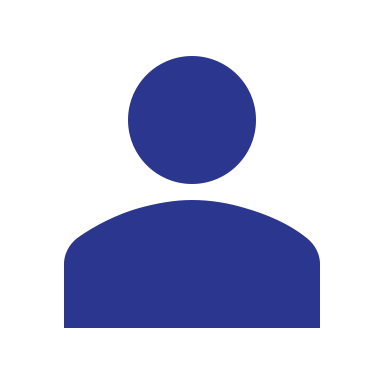 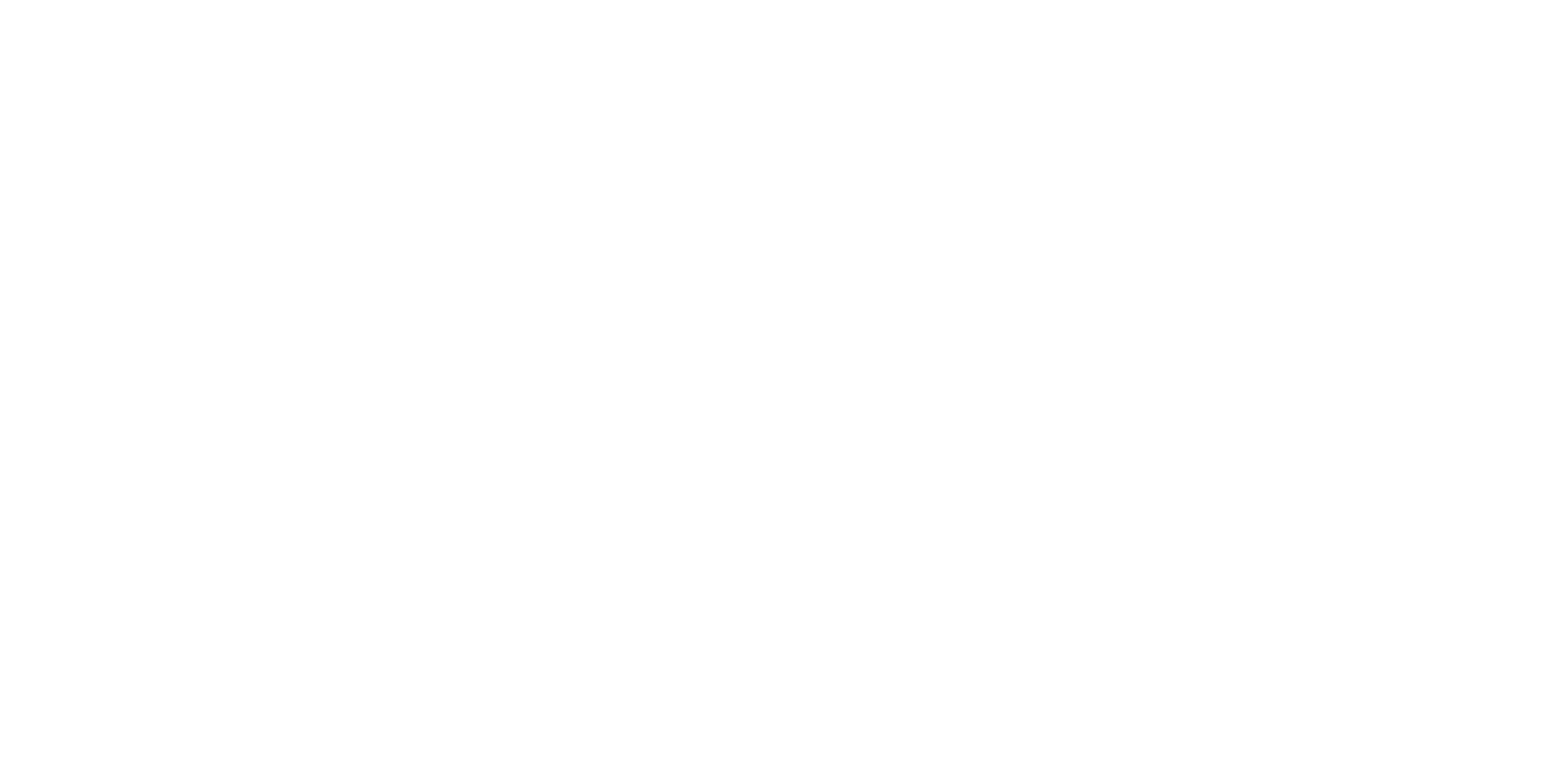 Looking for more resources on this topic?
CME/CE in minutes
Congress highlights
Late-breaking data
Quizzes
Webinars
In-person events
Slides & resources
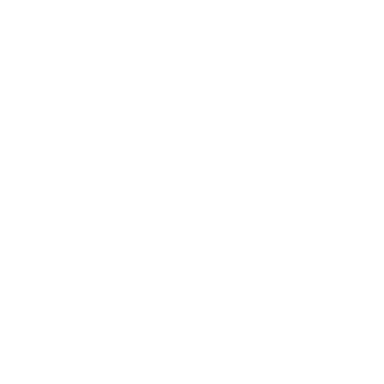 www.MedEdOTG.com